Status
Thomas Grønli 15/1-31/12
Direktefakturering
Digital infrastruktur
Endringer i prosjektgruppa
Arbeidsgruppe på drift
Evaluerer / justere
Status 2024 i lys av 2023
2,69% flere folkebibliotek kjøpte fra Bibliotek24 i år
26,36% flere videregående skoler kjøpte fra Bibliotek24 i år
19,11% mer bespart i forhold til fjoråret (totalt på to år 8.784.150,- + PressReader og ressursbruk i fylker/bibliotek)
10,57% flere abonnement som løper gjennom Bibliotek24 i år
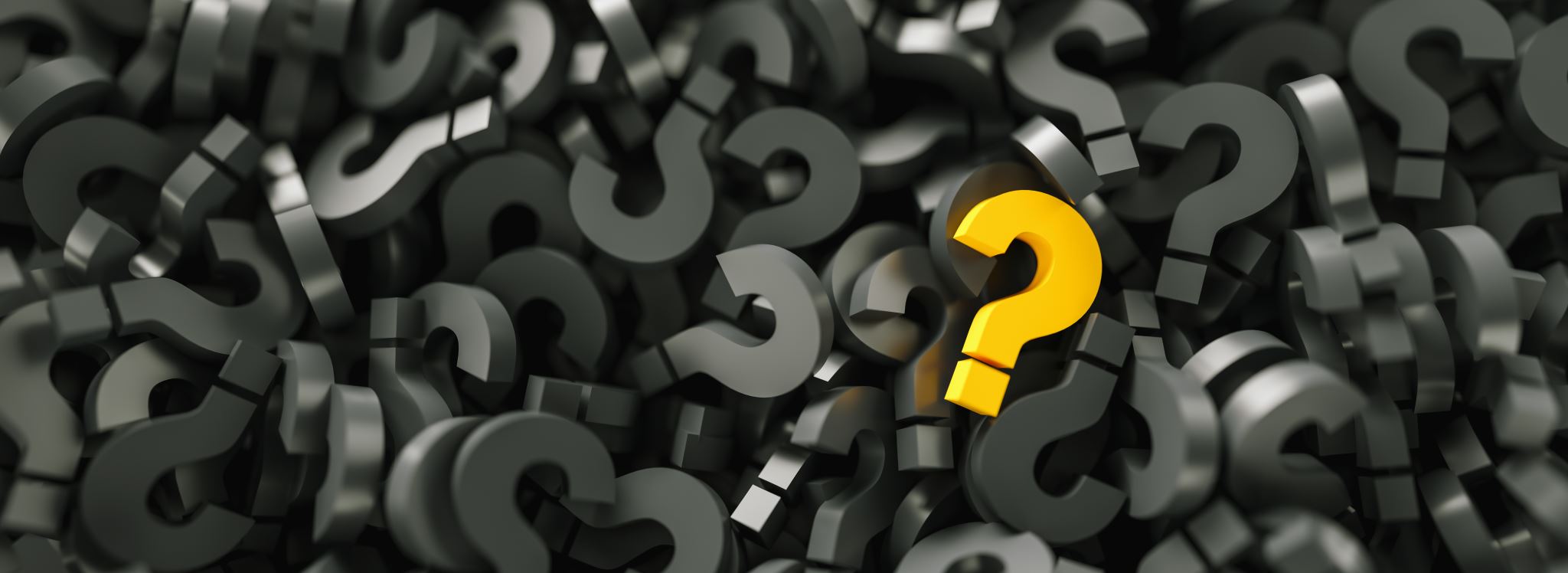 Spørsmål?